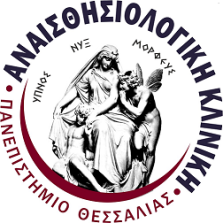 Invasive pain management techniques 
improve the quality of life of patients
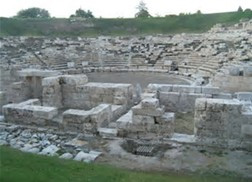 Χαραλαμπίδου Αλεξάνδρα Επιμελήτρια Α’ΕΣΥ
The 100 Billion Dollar Problem
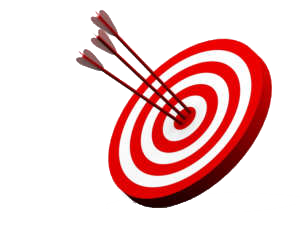 The aim of the course is knowledge of invasive techniques in the treatment of pain as well as the indications, contraindications and complications from them.
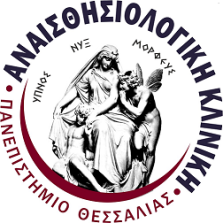 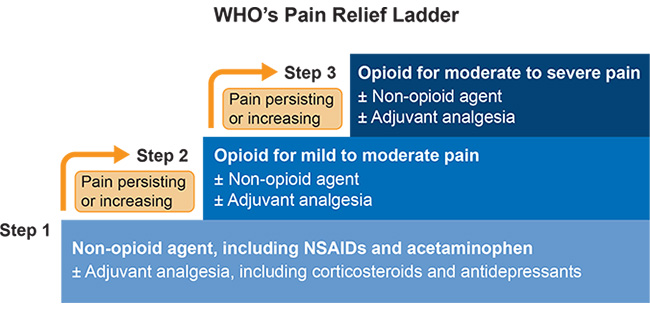 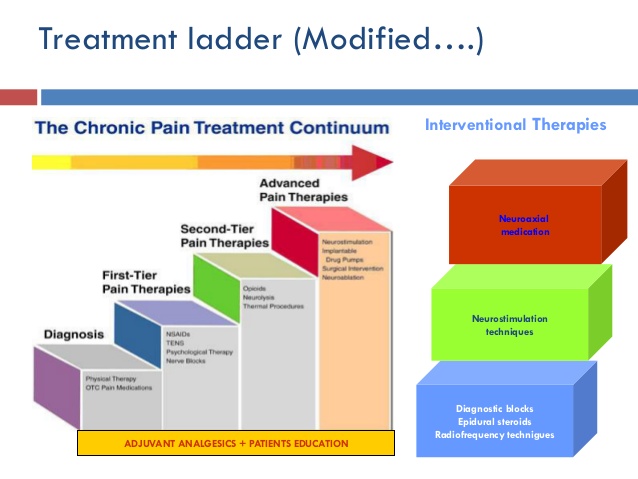 Epidural Analgesia
Local anaesthetic solutions are deposited in the peridural space between the dura mater and the periosteum lining the vertebral canal.

The peridural space contains adipose tissue, lymphatics and blood vessels. 

The injected local anaesthetic solution produces analgesia by blocking conduction at the intradural spinal nerve roots.
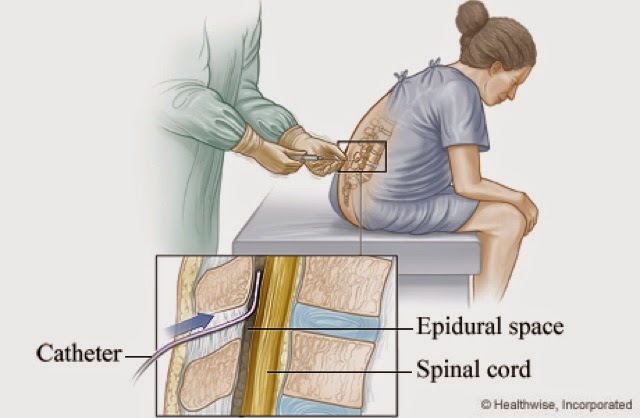 Technique:

Loss of resistance technique to identify the epidural space.
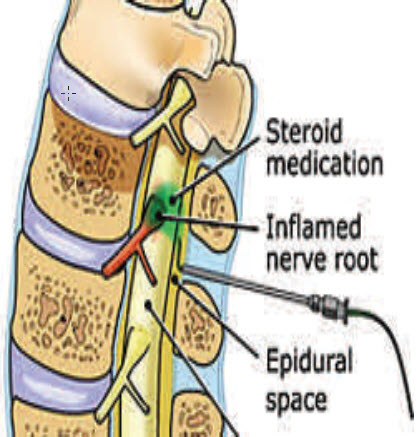 [Speaker Notes: Πρόσθιο τοίχωμά του θεω­ ρούνται τα σώματα των σπονδύλων, ενώ οπίσθια τοι­ χώματά του είναι τα σπονδυλικά τόξα και οι ωχροί σύνδεσμοι. Στο εσωτερικό του περιέχει νεύρα και αγγεία αλλά κυρίως λίπος σε ελεύθερη και σχεδόν υγρή μορφή που αποτελεί το βιολειτουργικό κατάλυ­ μα του ΝΜ επιτρέποντας τον να ακολουθεί τις κινή­ σεις της εύκαμπτης ΣΣ]
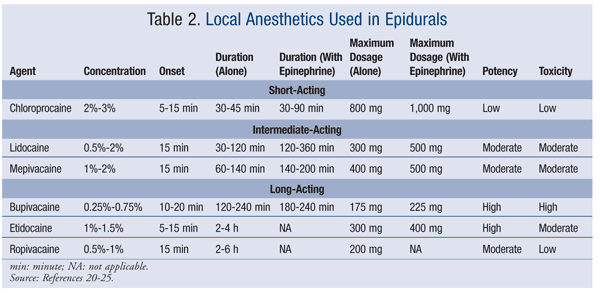 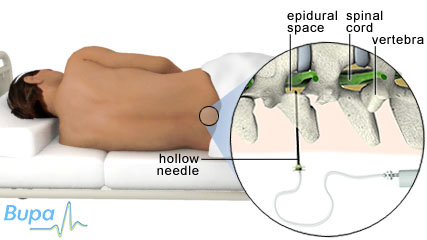 Indications
FBSS 
Nerve root irritation (Lumbosacral radiculopathy)
Spinal canal stenosis.
Spondylolisthesis & degerative disc disease.
Phantom Limb pain
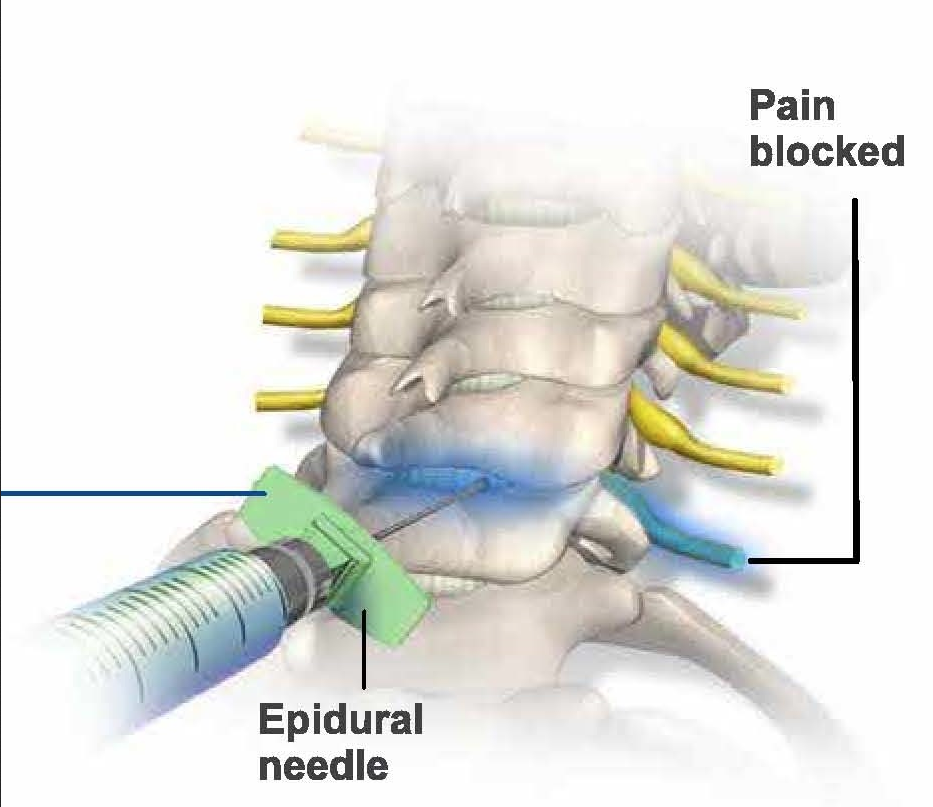 Contraindications
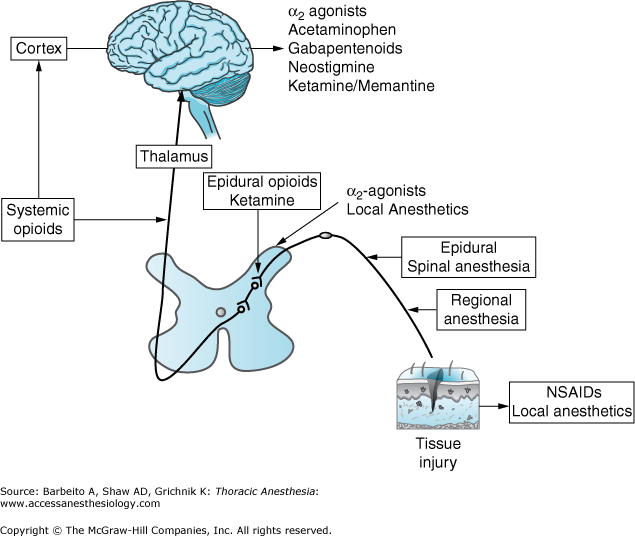 Coagulopathy
Sepsis
 Patient’s refusal
Fixed cardiac output diseases
 Local anesthetic toxicity
Thrombocytopenia
 Hypovolemia
 Infection at the injection site 
 inexperience
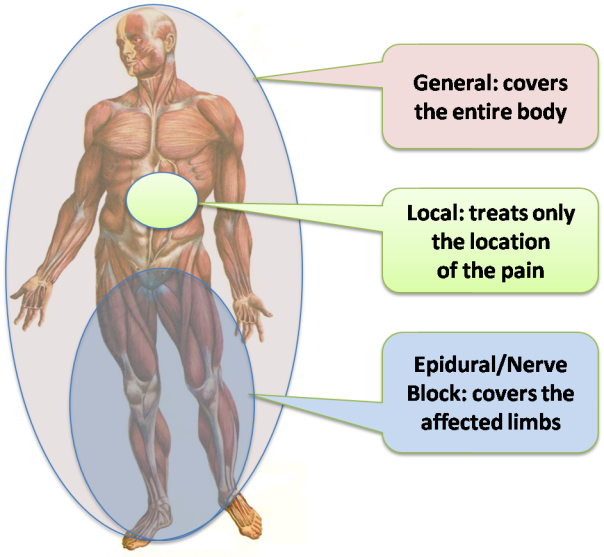 Side effects of epidural



 Hypotension
 Local anesthetic toxicity
 Allergic reaction
 High or total spinal anesthesia
 Neurologic injury
 Spinal headache
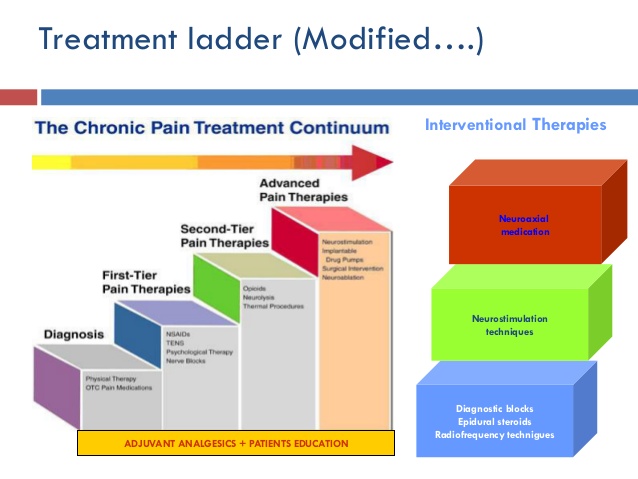 Radiofrequency therapies in chronic pain
Radiofrequency (RF) procedures in chronic pain utilize alternating current in the AM RF band to produce effects on pain pathways.

Continuous RF (CRF) procedures produce thermal coagulation of target nerves to interrupt pain pathways.

There is evidence to support the use of CRF neurotomy as a therapy for trigeminal neuralgia, cervicogenic headache, cancer pain, and somatic spinal pain.

Pulsed RF (PRF) procedures alter pain transmission but do not produce a clinically significant neuronal lesion.

Clinical experience with PRF is limited but it may become a useful adjunct in the treatment of neuropathic pain.
Radiofrequency therapies in chronic pain
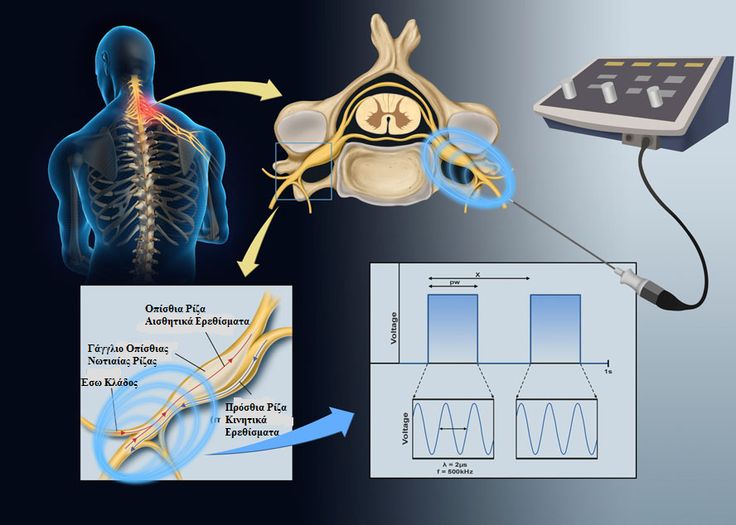 Thermal RF (TRF) Conventional (CRF) : 


• sustained tissue temperature exceeds 42 ºC grossly ,in the range of 70-90 ºC are typical. 
• A continuous RF waveform.
• Heat is producing the lesion.
• The nerves are regenerated. 
• Average pain-free period is (3-4)years.
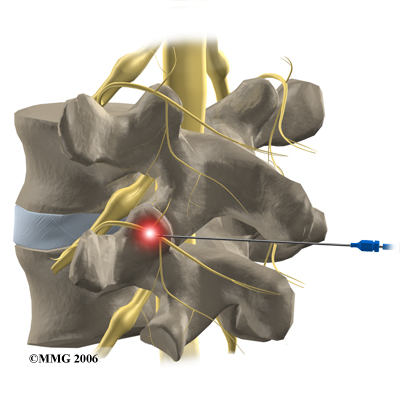 Pulsed RF (PRF): 

• tissue temperature is held at or below 42 ºC on average. 

• RF is delivered in short high- intensity bursts. 

• Electrical ﬁeld is producing the lesion. 

• The nerves are repaired. 

• Average pain-free period is 4-24 months.
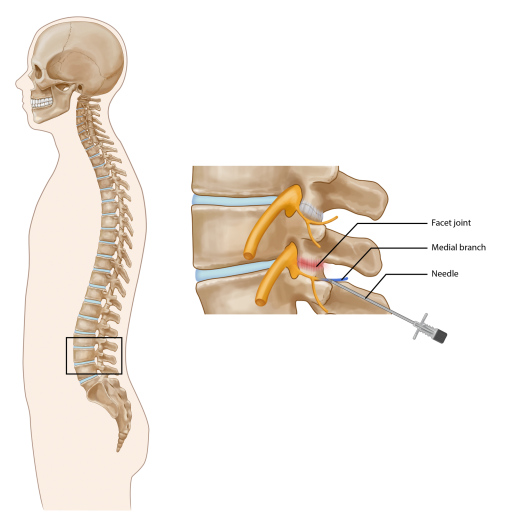 CRF 

Alternating current in the frequency range 100–500 kHz is applied continuously to a target nerve, with the aim of producing a thermal lesion. A needle electrode is placed alongside the nerve using radiographic screening.
CRF heating characteristics. Heat energy is produced transversely to active tip of electrode. Thus, electrode must be positioned alongside target nerve to produce the optimal lesion. Tissue heating is exponential over time. Thermal equilibrium, and therefore optimal lesion size, occurs after 60–90 s.
PRF
The RF currents are applied for 20 milliseconds, at 2 Hz, for a total duration of 120 seconds

Two bursts of 20 ms each are delivered in 1 second. Following the active phase of 20 ms, the silent period of 480 ms allows for washout of the generated heat. 

• PRF is based on: 
The dual effect of exposure of the tissue to RF ﬁelds.
Besides the ionic friction that causes the production of heat.
There is an independent, non thermal effect that has the potential of producing modiﬁcation of neural structures and neuronal behavior.
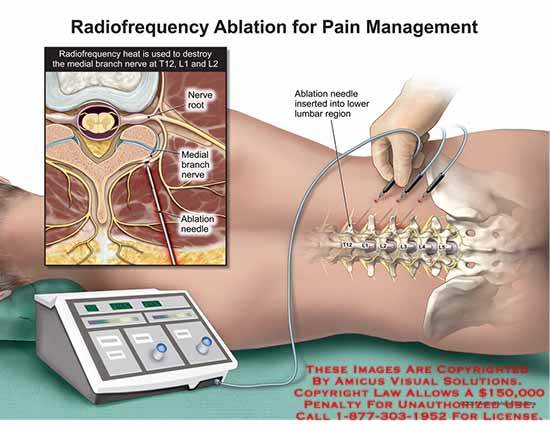 Indication of RF

  Pulsed RF treatment of the Gasserian ganglion : 

• 1. Atypical facial pain.
• 2. Neuropathic pain in one or more divisions of the trigeminal nerve. 
• 3. Postherpetic neuralgia of the trigeminal nerve. 
• 4. Intractable cluster headache.
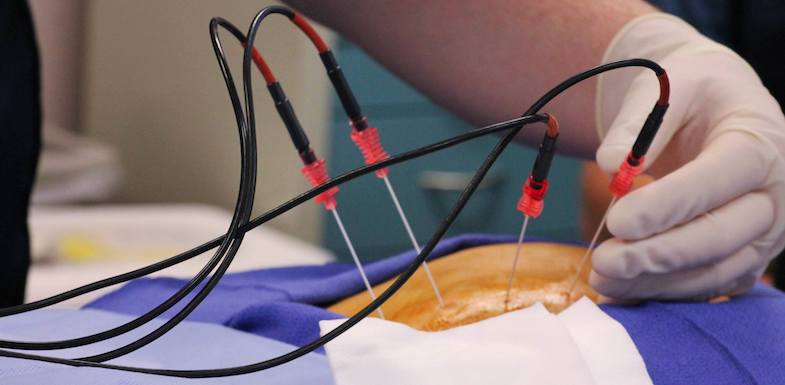 Contraindication 


 • Lack of cooperativeness.
 • Bleeding disorders or use of anticoagulants.
 • Signs of local infection.
 • Signs of local malignancy. 
 • Sepsis.
 • Increased ICP like in Gasserian Ganglion.
 • Allergy to local anesthetics.
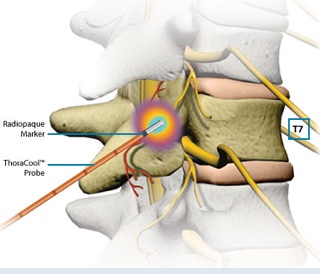 Complication of  RF Neurotomy
General Complication 

• Pain or discomfort around the area treated. 
• Numbness of skin covering the area treated. 
• Worsened pain due to muscle spasm in the area treated. 
• Permanent nerve pain. 
• Allergies or reactions to medications used
 • Infection.
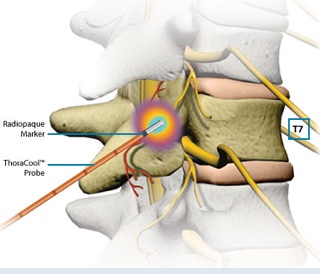 Complication of  RF Neurotomy
Speciﬁc Complication 
 “depend on the site of intervention like in Gasserian Ganglion” :


• Neurolytic keratitis ,loss of corneal
• Visual loss 
• Hematoma  
• Signiﬁcant motor root deﬁcit Carotid puncture 
 • Meningitis
invasive pain therapy
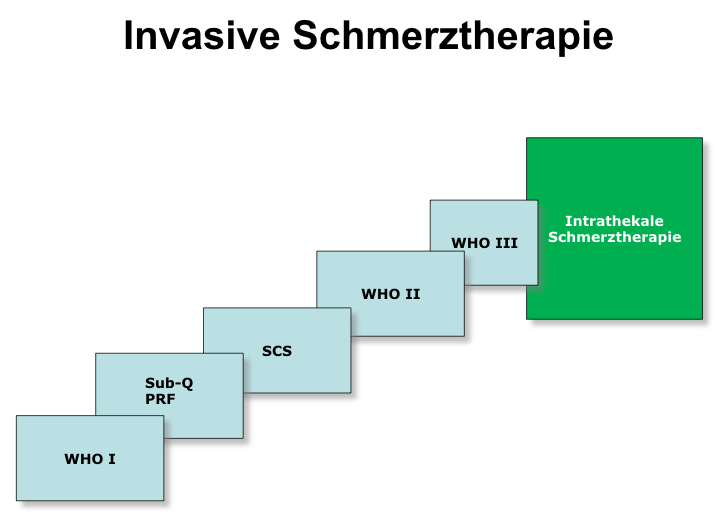 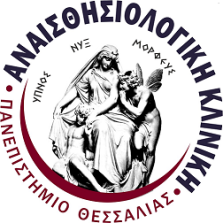 Spinal cord stimulation for the management of pain
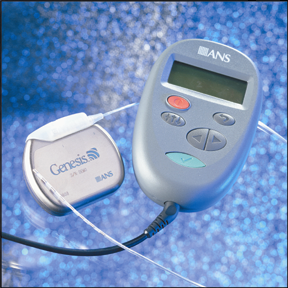 1967 Shealy
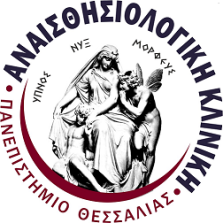 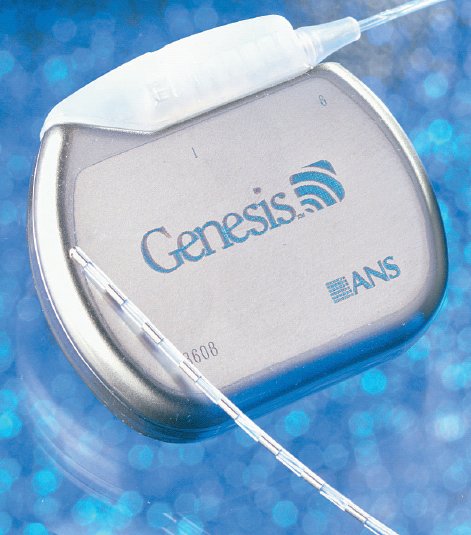 SCS Mechanism.
Many theories on the mechanisms of action of spinal cord stimulation have been suggested, including gate inhibition, activation or release of purported neuromodulators, conductance blockade of spinothalamic tracts, blockade of sympathetic mechanisms, and activation of supraspinal mechanisms.
The mechanism of spinal cord stimulation cannot completely explained by one model. It is likely that multiple mechanisms and neurophysiologic pathways operate sequentially or simultaneously.
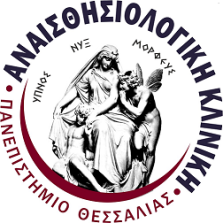 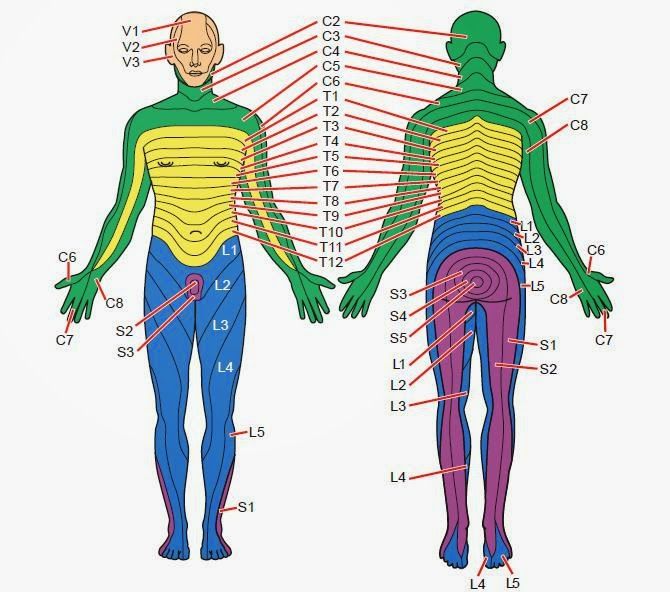 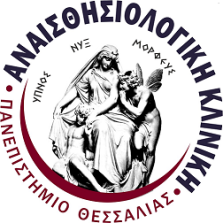 Indications -SCS
FDA-approved indications include the following:
Failed back surgery syndrome (FBSS)
Chronic painful peripheral neuropathy or plexopathy
Multiple sclerosis (MS)
Complex regional pain syndromes (CRPS) I and II
Postherpetic neuralgia
Post-thoracotomy pain
Phantom limb pain
Intercostal neuralgia
Spinal cord injuries with most varied motor and sensory deficit
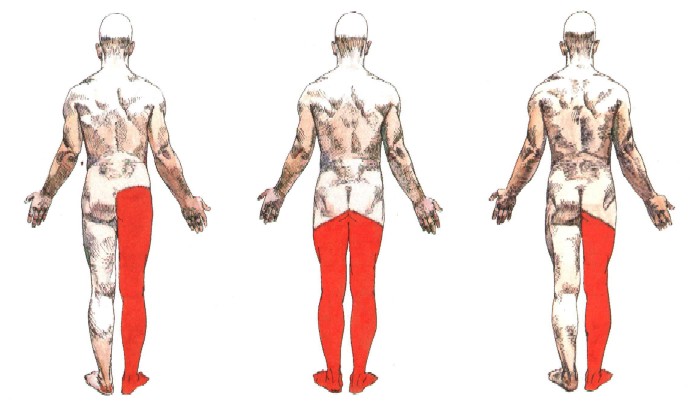 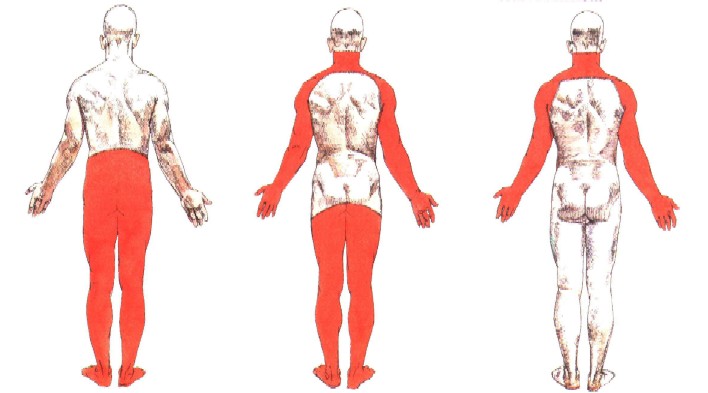 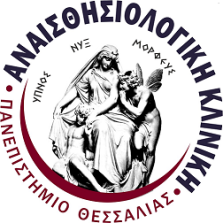 Contraindications
Absolute contraindications  include the following:
Occupational exposures

Theft detectors and metal detection devices
Operation of dangerous equipment or machinery


Psychosocial considerations

Severe cognitive impairment that interferes with evaluation or operation of the device
Unacceptable living situation or social environment
Active substance abuse
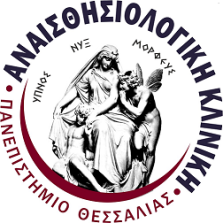 Contraindications
Absolute contraindications  include the following:
Anatomic conditions
Previous dorsal root entry zone surgery or disruption
Critical central canal stenosis
Serious neurological deficit with surgically correctable pathology
Anatomical spine instability or deformity at risk for progression


Medical comorbidities
Demand-type cardiac pacemakers
Need for future MRI studies or possible cardioverter defibrillators
Pregnant or pediatric patients
Coagulopathy, immunosuppression, or any medical condition that compromises surgical benefit over risk
Ongoing requirement for therapeutic diathermy
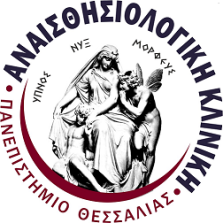 Contraindications
Related contraindications include the following :
Anatomic conditions

Previous spinal surgery with epidural scarring
Severe spondylolisthesis with stenosis
Scoliosis that creates difficulty with lead steering


Medical comorbidities

Untreated infection
Implanted cardiac pacemaker were all or similar device
Coexisting additional major chronic pain condition
Anticoagulant or antiplatelet therapy
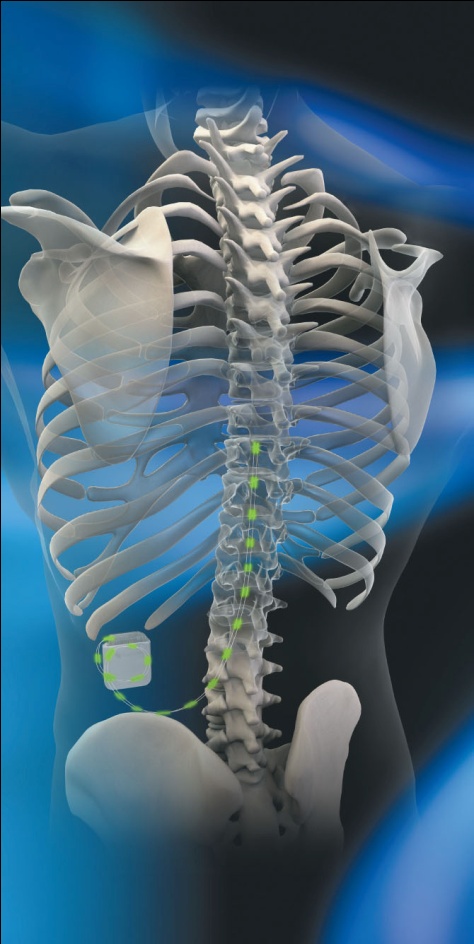 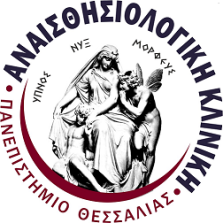 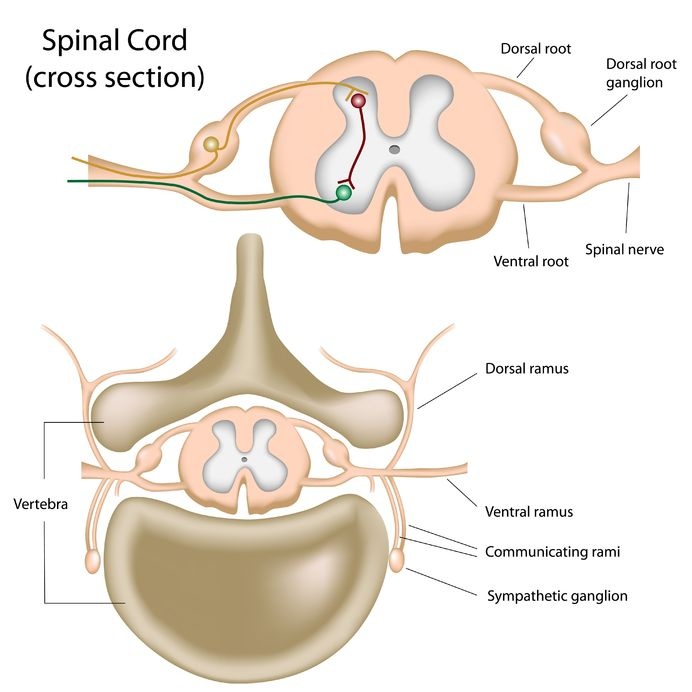 Stimulation of the spinal cord is by an implanted electrode powered by an implanted pulse generator (IPG).
Electrodes may be inserted percutaneously via an epidural needle or surgically implanted via laminotomy. 
Electrodes may be bipolar or multipolar, and multiple electrodes may be used.
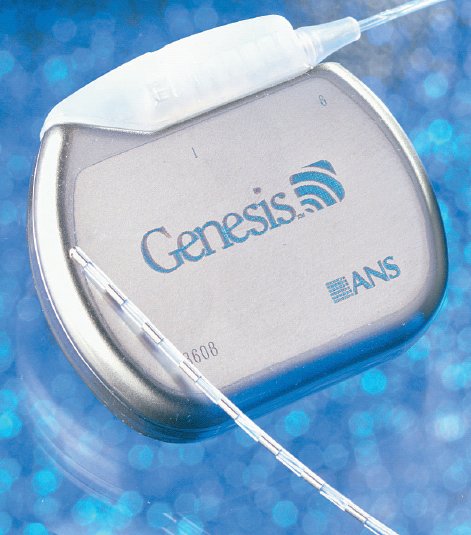 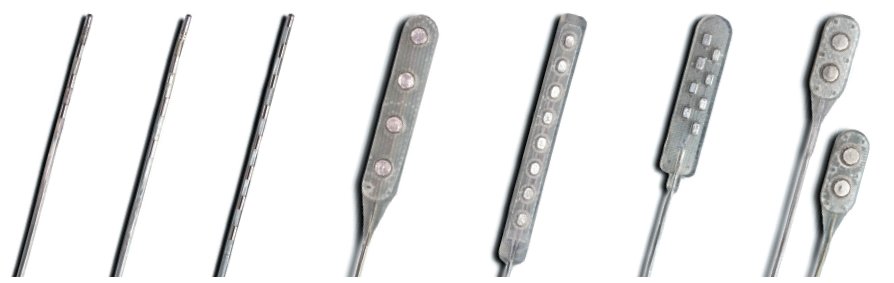 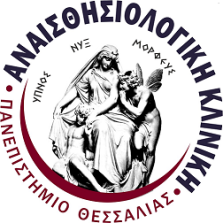 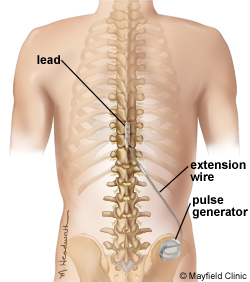 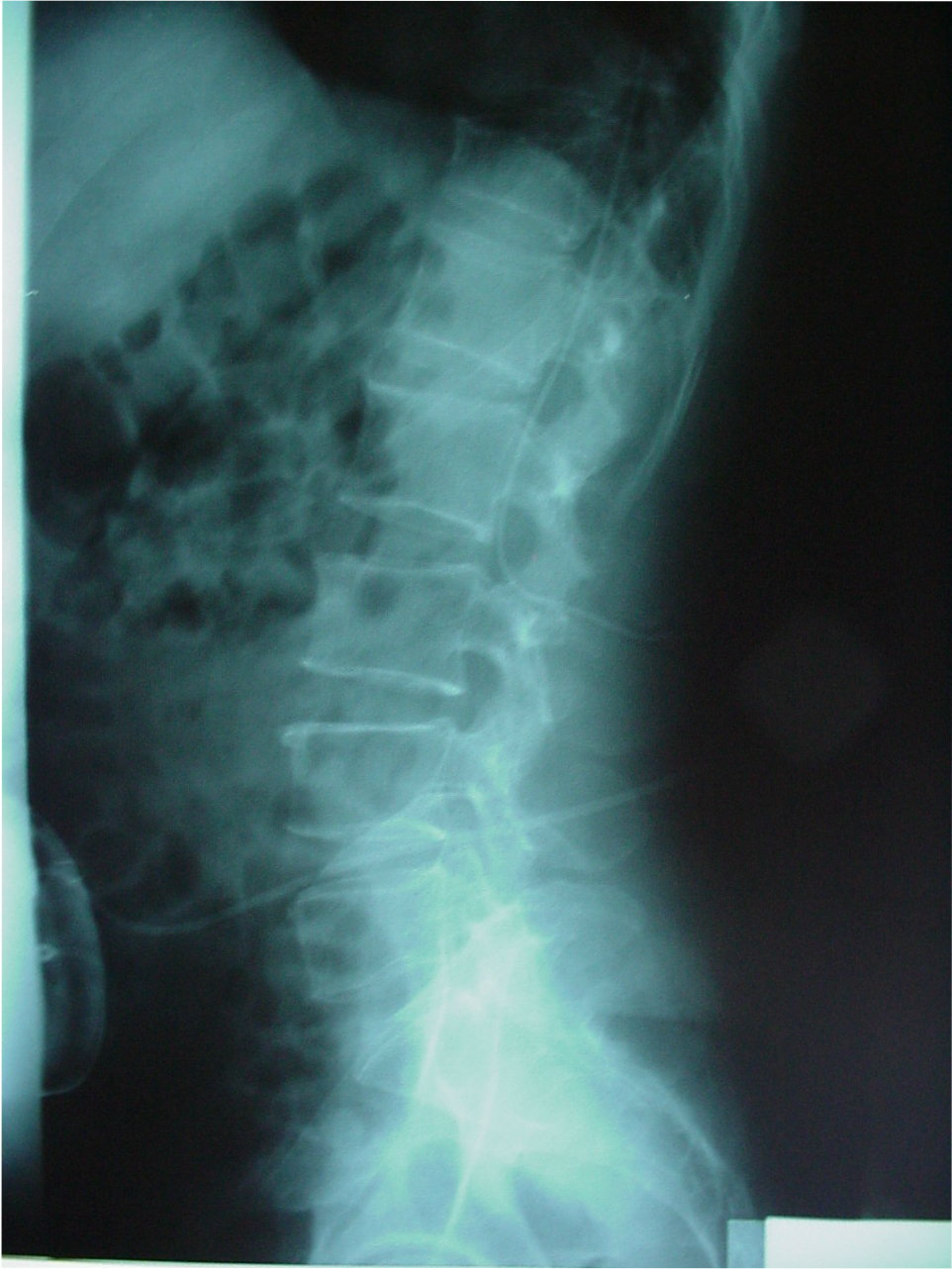 Pulse generation is achieved by a fully implantable battery-powered device (similar to a cardiac pacemaker). Rechargeable battery systems may be preferred for some patients such as those with high current use, including those with multiple electrodes.
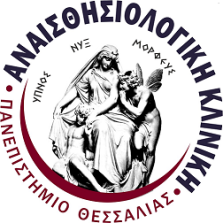 Technical complications
Lead-failure
Device malfunction
Current leakage
Poor programming
Lead migration
Breakage or disconnections
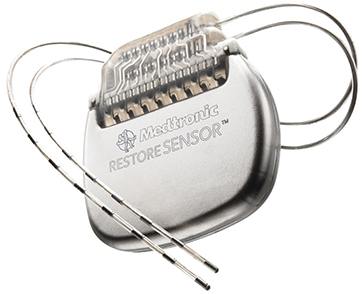 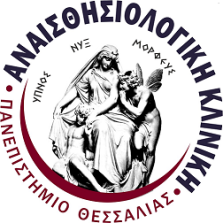 Medical complications
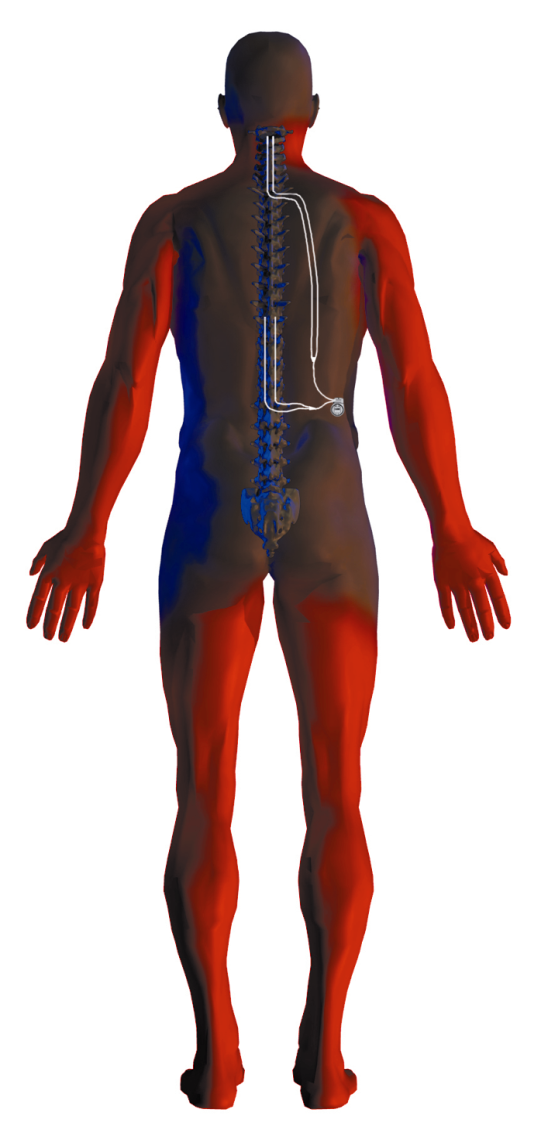 Direct trauma 
Hematoma
Infection
Hygroma 
Headache
Meningitis
invasive pain therapy
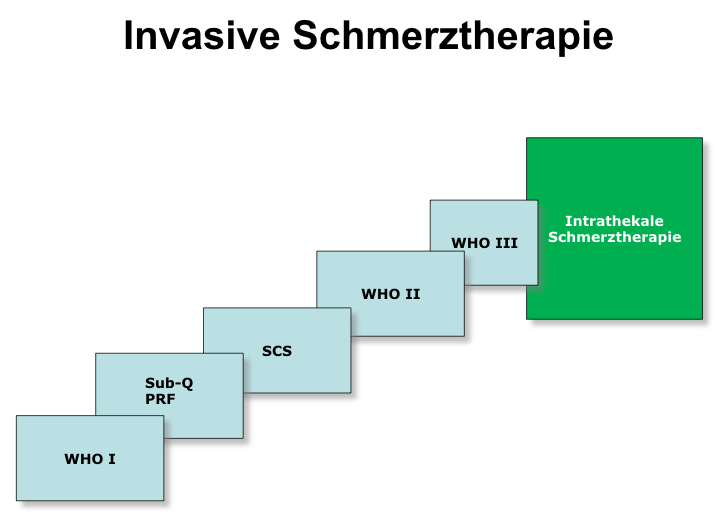 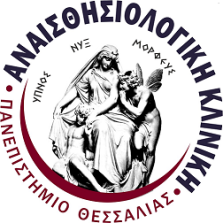 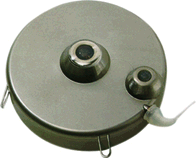 The Polyanalgesic Consensus Conference (PACC): Recommendations on Intrathecal Drug Infusion Systems Best Practices and Guidelines

 Timothy R. Deer MD 2017
Intrathecal drug delivery represents an advanced modality for refractory chronic pain patients as well as intractable spasticity.
The first implantable pump for intrathecal and intraventricular injection of morphine for the treatment of cancer pain was described in 1978 (Lazorthes et al 1991).
Drugs That Have Demonstrated Neurotoxicity and Are Not
Recommended for Intrathecal Use (Except in Special Cases).


Opioids
• Meperidine
• Methadone
• Tramadol
Local anesthetic
• Tetracaine
Adrenergic agonist
• Dexmedetomidine
NMDA antagonists
Other nonopioids
• Droperidol
• Midazolam
• Methylprednisolone
• Ondansetron
NMDA, N-methyl-D-aspartate.
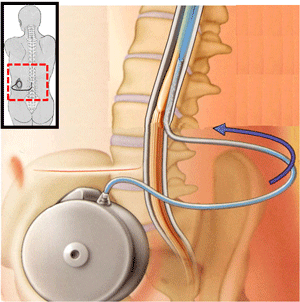 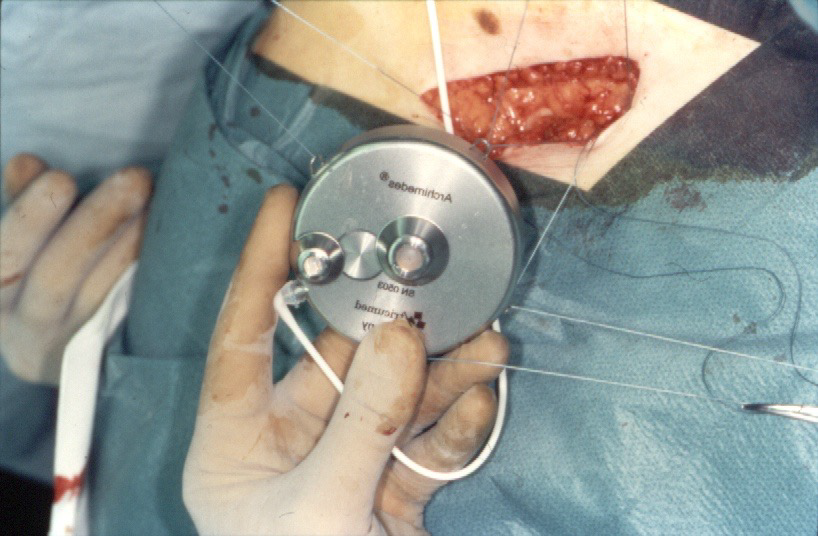 Currently, the only medications that are approved by the U.S. Food and Drug Administration (FDA) for intrathecal administration are morphine, ziconotide and baclofen. However, recent literature supports the use of many other opioid and non-opioid medications for patients who cannot tolerate the on-label FDA medications
The Polyanalgesic Consensus Conference (PACC): Recommendations on Intrathecal Drug Infusion Systems Best Practices and Guidelines
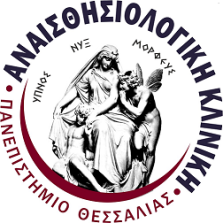 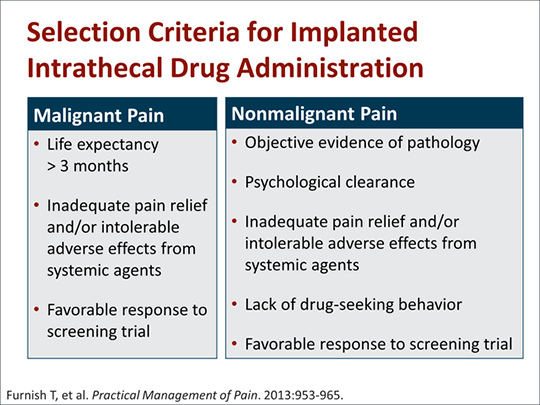 The Polyanalgesic Consensus Conference (PACC): Recommendations on Intrathecal Drug Infusion Systems Best Practices and Guidelines
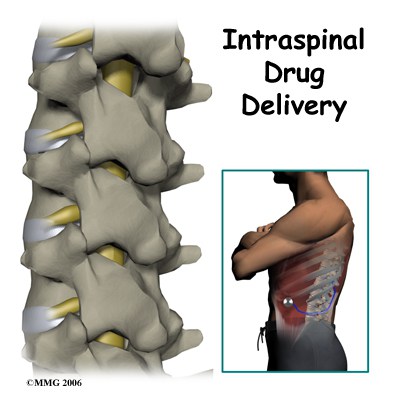 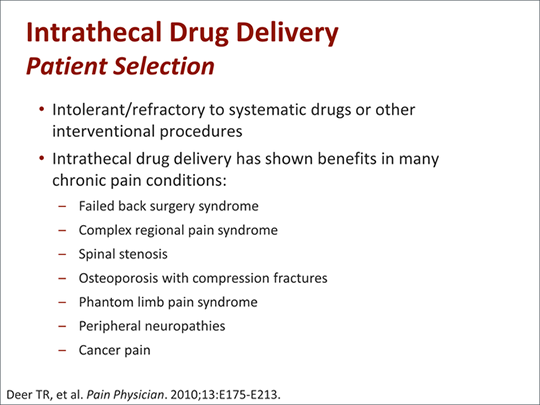 The Polyanalgesic Consensus Conference (PACC): Recommendations on Intrathecal Drug Infusion Systems Best Practices and Guidelines
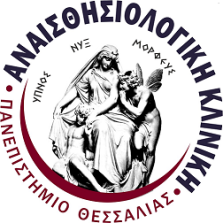 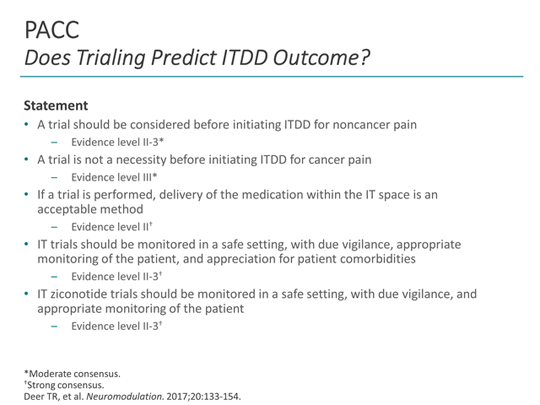 The Polyanalgesic Consensus Conference (PACC): Recommendations on Intrathecal Drug Infusion Systems Best Practices and Guidelines
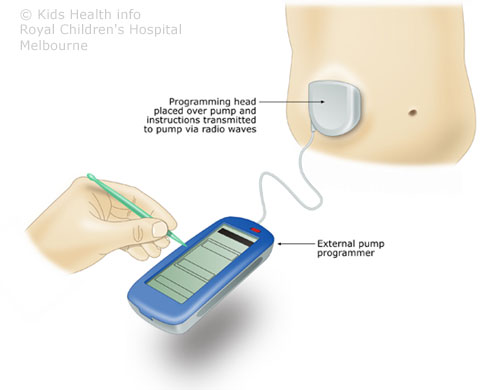 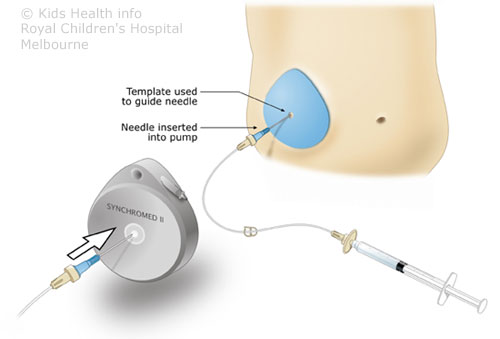 There are many different ways to refill a pump. Using sterile precautions, a pump can be refilled by accessing the fill port with a needle and the template that is provided with the refill kit. The port may also be located using imaging such as fluoroscopy – a type of X-ray – or ultrasound. The clinician must first empty any remaining volume from the pump and verify that that volume equals the amount that was expected, based on information from the device programmer.
The most frequently reported problems following drug infusion system implant surgery include:


infection
spinal fluid leak
dislodged or blocked catheter
skin erosion
drug side effects
loss of therapy effect
therapy which did not meet the patient’s expectations
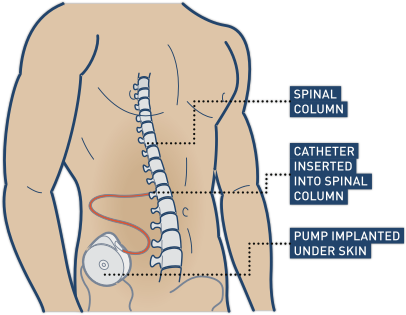 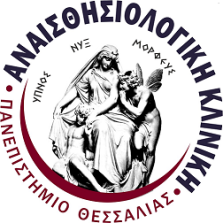 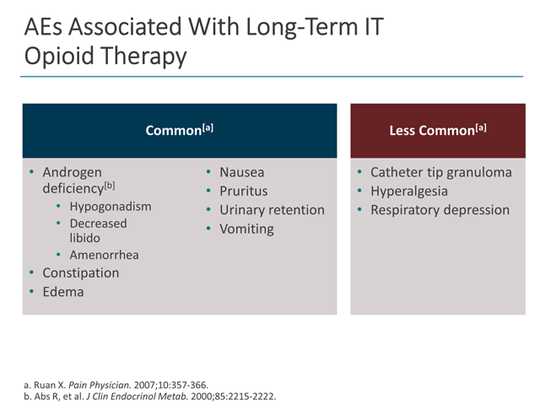 The Polyanalgesic Consensus Conference (PACC): Recommendations on Intrathecal Drug Infusion Systems Best Practices and Guidelines
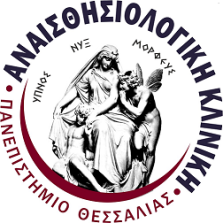 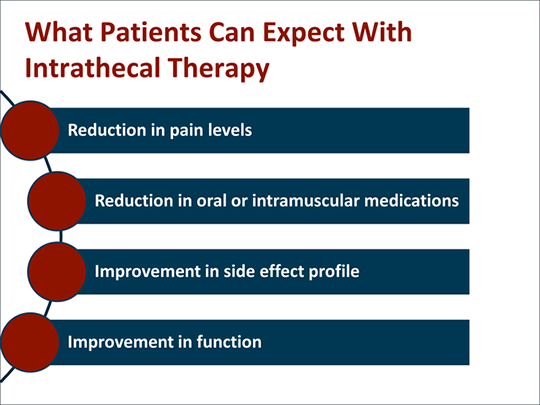 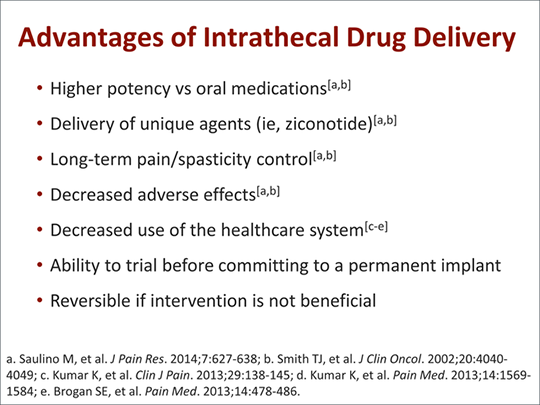 The Polyanalgesic Consensus Conference (PACC): Recommendations on Intrathecal Drug Infusion Systems Best Practices and Guidelines
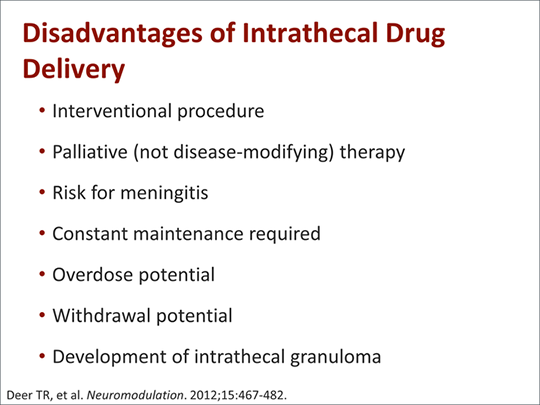 The Polyanalgesic Consensus Conference (PACC): Recommendations on Intrathecal Drug Infusion Systems Best Practices and Guidelines
MCQs questions
1) Headache, Sepsis and local anesthetic toxicity are contraindications for epidural analgesia.

2) Pulsed RF (PRF) procedures alter pain transmission but do not produce a clinically significant neuronal lesion.

3) Postherpetic neuralgia is an indication for Radiofrequency (RF) chronic pain Therapies.

4) Lead migration,breakage or disconnections and Hygroma are Technical complications of SCS.

5) Recommended Drugs for intrathecal use are Meperidine
Methadone,Tramadol, Droperidol, Midazolam
MCQs questions
ν
ν
1) Headache, Sepsis and local anesthetic toxicity are contraindications for epidural analgesia.

2) Pulsed RF (PRF) procedures alter pain transmission but do not ν produce a clinically significant neuronal lesion.

3) Postherpetic neuralgia is an indication for Radiofrequency (RF) chronic pain Therapies.

4) Lead migration,breakage or disconnections and Hygroma are Technical complications of SCS.

5) Recommended Drugs for intrathecal use are Meperidine
Methadone,Tramadol, Droperidol, Midazolam
ν
ν
ν